Tishk  International  University

  

FACULTY OF PHARMACY
Department of Pharmacognosy
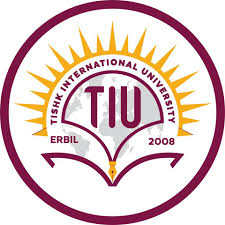 A R O M A t h e r a p y
Oil to know and use them-2
Grade 4- Spring semester 
Prof. Dr.  Omji   Porwal
CEDARWOOD
CEDARWOODJuniperus virginianaSCENT: WOODY NOTE: BASE
The scent of cedar wood is said to have a grounding, calming effect.
 The ancient Romans and Greeks burned the wood to scent the air. 
It was nicknamed the “Tree of Life” (arborvitae). 
It is used for fencing and roofing. 
The wood’s scent is a natural moth repellant and chests made of the fragrant wood were often used to store clothes. 
Increasingly, the wood is also being used for “green” coffins
PROPERTIESAntibacterial, Antifungal, Antiseptic, Astringent (mild), Decongestant, Insecticide, Sedative
POTENTIAL USESAcne, Arthritis, Cold/flu, Cough, Dermatitis, Eczema, Fungal infections, Insect repellant, Oily skin, Psoriasis, Skin conditions, Urinary tract infections
BLENDS WELL WITHCitrus: bergamot, lemonFloral: lavenderHerbal: rosemaryWoody: cypress
CAN BE SUBSTITUTED WITHCypress
PRECAUTIONSAvoid use while pregnant or breastfeeding.Some sources cite cedarwood as an abortifacient, while others claim it is safe to use in pregnancy
CHAMOMILE
CHAMOMILEChamaemelum nobil     (Roman Chamomile) Matricaria recutita    (German Chamomile)SCENT: FLORAL
Chamomile is moderately priced, but it’s well worth the few extra dollars it costs for this versatile and gentle essential oil. 
Typically, you’ll find two varieties of chamomile: Roman and German.
 You can use these two oils interchangeably in preparations and recipes.
 Chamomile is related to rag weed, so people with a ragweed allergy may be sensitive to topical application of chamomile.
PROPERTIESAntibacterial, Antifungal, Anti-inflammatory, Calming, Digestive tonic, Numbs nerve pain, Stimulates bile production, Stimulates urine flow
POTENTIAL USESAbrasions, Arthritis, Cold sores, Colic, Dermatitis, Diarrhea, Digestive upset, Dry skin, Eczema, Fungal infections, Gas, Headache, Hives, Inflammation, Insect bites, Insomnia, Menstrual problems, Migraine, Nerve pain, Premenstrual symptoms, Sprains and strains, Stomach upset, Stress, Teething, Toothache, Urinary tract infection, Wound healing
BLENDS WELL WITHFloral: geranium, rose, lavenderOriental: patchouli
CAN BE SUBSTITUTED WITHLavender
PRECAUTIONSMay interact with certain drugs. Talk to your doctor or pharmacist about potential interactions.
CLOVE
CLOVESyzygium aromaticumSCENT: SPICY/WOODY
Unscrupulous vendors may dilute clove oil with copaiba or pimento essential oil.
 In pioneer dentistry, oil of cloves was used to deaden the pain of decayed teeth and inflamed gums, but it’s not recommended for internal use. 
It is a sacred spice and in ancient times, clove trees were planted to mark a child’s birth.
 (It was a bad sign if the tree failed to thrive.) Cloves are used in cooking and arealso smoked as a substitute for tobacco
PROPERTIESAnalgesic, Antibacterial, Antiseptic, Antispasmodic, Digestive tonic, Disinfectant, Eases nerve pain, Insect repellant, Muscle relaxant
POTENTIAL USESAcne, Arthritis, Asthma, Athlete’s foot, Bad breath, Bronchitis, Burns, Cleaning products, Digestive upset, Gas, Infection, Nerve pain, Toothache
BLENDS WELL WITHCitrus: orange, mandarinOriental: patchouliSpicy: ginger, nutmeg, cinnamon
CAN BE SUBSTITUTED WITHCinnamon Copaiba
PRECAUTIONSAvoid use while pregnant.Avoid use if suffering from liver or kidney conditions.Avoid use in young children under the age of 3.Dilute to no more than 1 drop per 2 teaspoons of carrier oil.May react with certain medications.
 Talk to your doctor or pharmacist about potential interactions
GINGER
The ginger spice was traded as early as the first century.

 In the 16th century, Jamaican ginger became the first “Oriental spice” to be grown in the New World and exported back to Europe. 

Ginger is used to flavor food, candy, soft drinks, and wine.

 It is used in perfume, especially in unisex and male fragrances like Zenzero Tesorid’Oriente, and Big Pony 3 by Ralph Lauren.
PROPERTIESAnalgesic, Anti-inflammatory, Antiseptic, Aphrodisiac, Decongestant, Digestive tonic, Febrifuge, Laxative, Thermogenic
POTENTIAL USESArthritis, Cold/flu, Cough, Diarrhea, Digestive issues, Fever, Gas, Heartburn, Motion sickness, Muscle aches/pains, Nausea, Pain, Sexual,problems, Sore throat
BLENDS WELL WITHCitrus: mandarin, grapefruit, lemonFloral: ylang ylang, geraniumOriental: patchouli, frankincenseSpicy: cloveWoody: cedarwood, juniper
CAN BE SUBSTITUTED WITHCardamom Cinnamon
PRECAUTIONSAvoid use in first trimester of pregnancy
GRAPEFRUIT
Grapefruit is believed to have originated as a hybrid between the pomelo and sweet orange sometime in the 19th century. 


Energy workers believe the oil is cleansing to the aura. 


Both pink and white grapefruit are used in perfumery.
PROPERTIESAntidepressant, Antiseptic, Detoxifying, Disinfectant, Diuretic, Stimulant, Tonic
POTENTIAL USESAcne, Brain fog, Cleaning products, Exhaustion, Memory problems, Muscle fatigue, Muscle stiffness, Oily skin
BLENDS WELL WITHCitrus: bergamot, orange, lemon, limeFloral: palmarosa, ylang ylangHerbal: rosemaryMedicinal: eucalyptusOriental: patchouliSpicy: black pepper, cardamom, clove, ginger
CAN BE SUBSTITUTED WITHBergamotLemon
PRECAUTIONSMildly phototoxic, though the least phototoxic of the citrus oils.
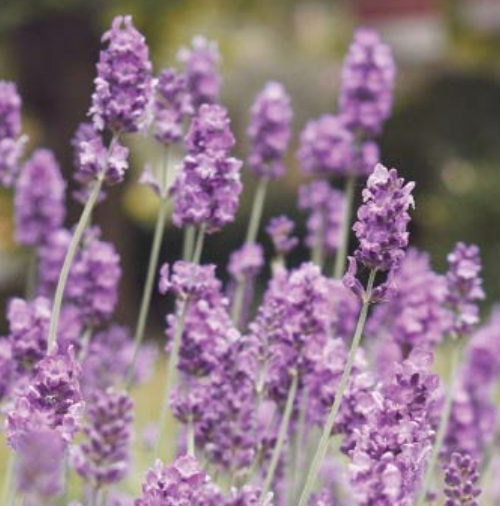 LAVENDER
LAVENDERLavandula angustifolia Lavandula latifolia (spike lavender) Lavandula stoechas (Spanish lavender)SCENT: FLORAL
Lavender is one of the oldest essential oils still in use today. 

The Egyptians used it in their mummification rituals and it was known to both the Greeks and Romans in classical times.

 In the United States, lavender is grown coast-to-coast but flourishes in the Pacific Northwest where an annual lavender festival is held in Sequim, Washington
PROPERTIESAnalgesic, Antibacterial, Antifungal, Anti-inflammatory, Antiseptic, Antispasmodic, Antiviral, Insect repellant, Muscle relaxant, Stimulates, cell growth
POTENTIAL USESAbrasions, Acne, Aging skin, Anxiety, Arthritis, Athlete’s foot, Bug spray, Burns, Colds/flu, Dermatitis, Eczema, Headaches, Insect bites/ stings, Insomnia, Laryngitis, Menstrual cramps, Mood swings, Muscle cramping/pain, Nervous conditions, Psoriasis, Scabies, Scarring, Sciatica, Skin disorders, Sunburn
BLENDS WELL WITHCitrus: lemonFloral: Roman chamomile, clary sage, geraniumSpicy: nutmegWoody: cedar wood, pine
CAN BE SUBSTITUTED WITHChamomile
PRECAUTIONSAvoid use of spike lavender and Spanish lavender if pregnant or breastfeeding.Avoid use of spike lavender and Spanish lavender with infants and children.
To be continue…..  In Part-3
Thanks